Radio Frequency Readout Device (RFRD)
Spring 2018
1
Group 11
Advisors/Clients
Dr. Daji Qiao
Dr. Nathan Neihart

Graduate Students
Scott Melvin
Chengrui Yang
Students
Bailey Akers
Colin Sunderman
Nathan Mulbrook
Pengyu Qu
2
Problem Statement
Purpose: 
Reduce field time while manually checking nut tightness on anchor bolts
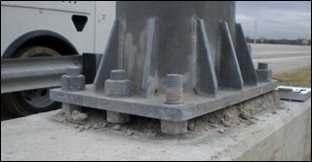 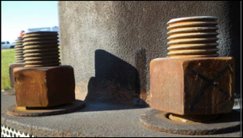 3
Problem Statement
Solution:
Create an Radio Frequency Readout Device (RFRD) 
Passively powered
Measures tightness of the nut by measuring the capacitance of two washers
As nut loosens, capacitance decreases
Indicate whether the nut is tight or loose to signal servicing
4
System Block Diagram
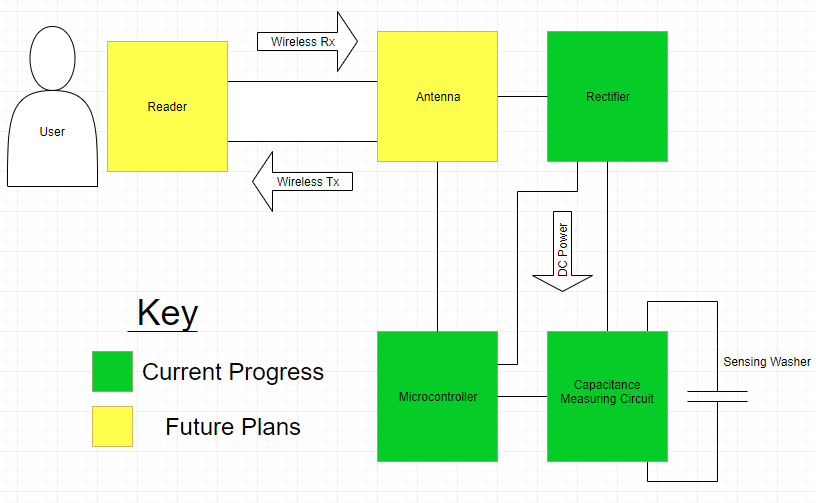 5
[Speaker Notes: Slide before add subteams]
Functional Requirements
Wireless operation
Passively powered
Measure capacitance of washer design
Visual indication of nut tightness
Operating environment
Not addressed in this design
Indoor conditions
6
Non-Functional Requirements
Conforms to FCC Regulations
ISM frequencies
Size
Components have potential to be scaled down in future revisions
Reasonable cost
Relevant standard
1720-2012-IEEE Recommended Practice for Near-Field Antenna Measurements
7
Design Groups
Antenna and Rectifier
Pengyu Qu

Capacitance Measuring
Bailey Akers and Colin Sunderman

Microcontroller
Nathan Mulbrook
8
Antenna/Rectifier Design
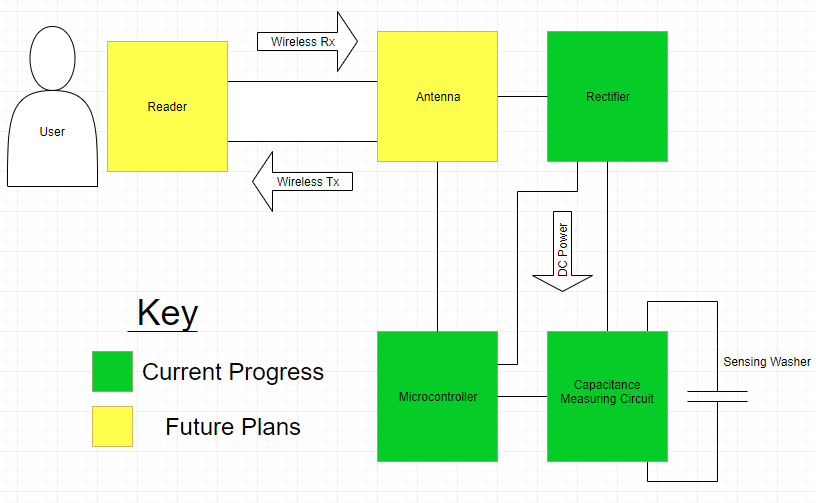 Inverted F antenna
Compact in size
Microstrip format
Central operating frequency: ~950 MHz
Can be operated at ISM frequencies (~915 MHz)
Rectifier
2V/100uW output minimum
Simulated at 915 MHz
9
Antenna Design
10
Antenna Test Results
Central frequency: 950 MHz
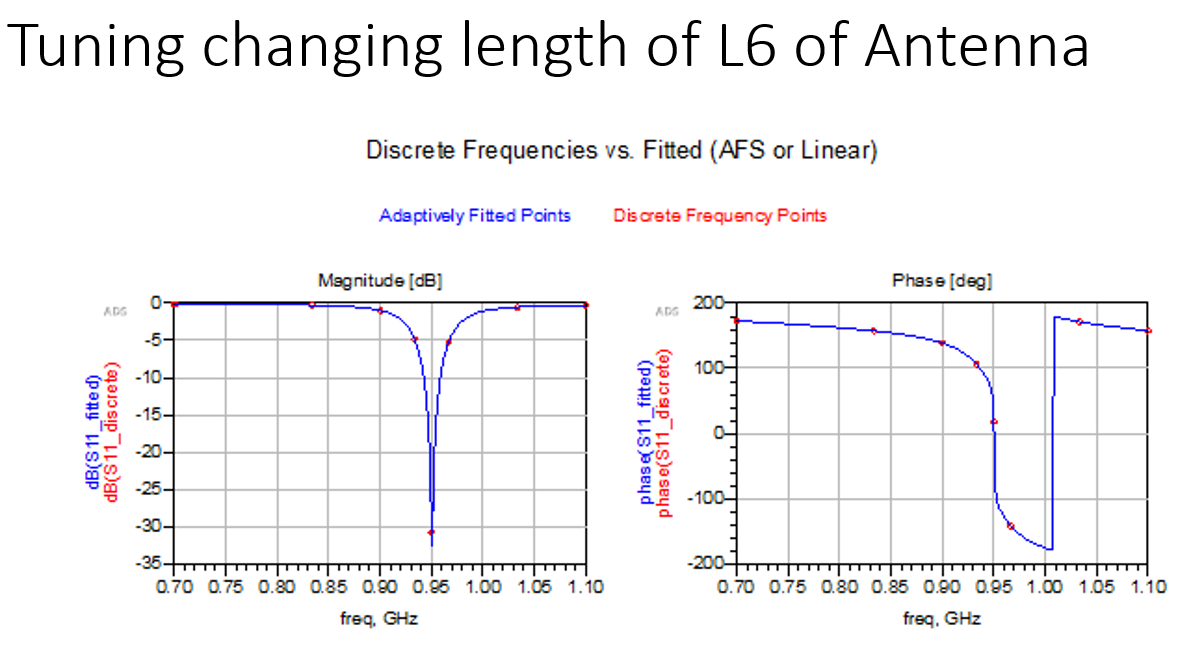 11
Rectifier Design
12
Rectifier Test Results
Simulations at 0 dBm input:
Output voltage: 2.404 V
Output power: 115.6 uW
Power Conversion Efficiency (PCE): 0.116
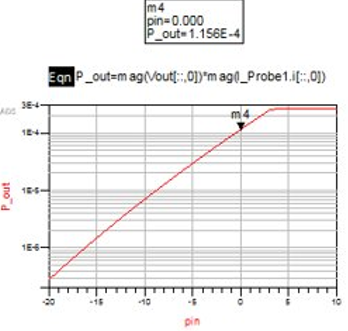 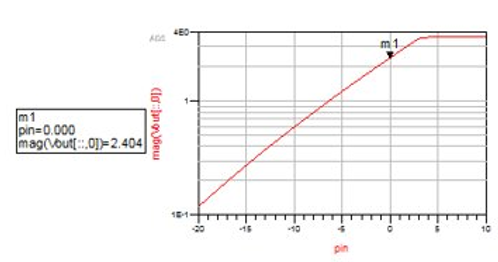 13
Antenna/Rectifier PCB layout
14
Capacitance Measurement Functional Requirements
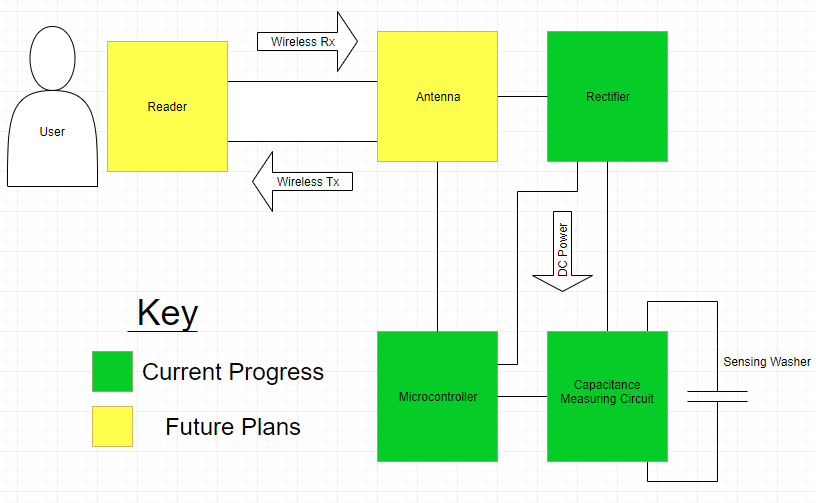 Operate with low power
	- Rectifier supplies up to
             115.6 uW

Measure capacitance from 20pF to 600pF

Measure capacitance of washer design
	- 20 pF resting washers
	- 30-40 pF pressured washers
15
[Speaker Notes: Slide before add subteams]
Relaxation Oscillator
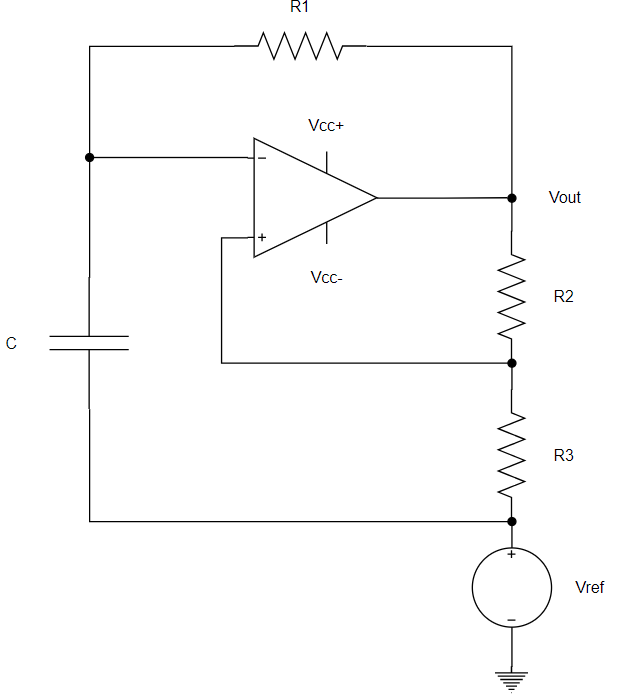 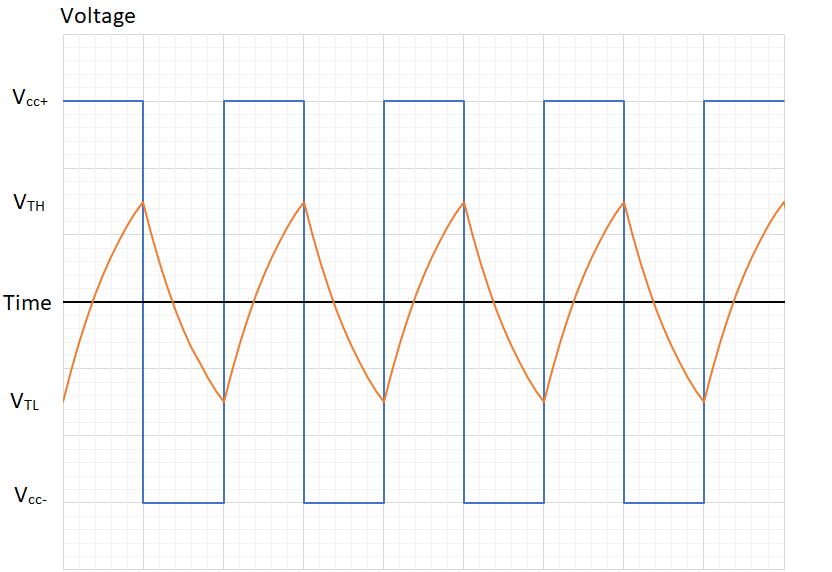 VTH = Vout/2, if Ra = Rb and Vref = 0

Vi > VTH, then Vout = VL-
Vi < VTH, then Vout = VL+
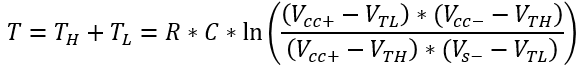 16
Capacitance Measuring / Microcontroller PCB
Outputs pulse wave
Low power (44.5 uW measured)
Designed with test and isolation points
Vcc+ = 2V, Vcc- = 0V, COM = 1V
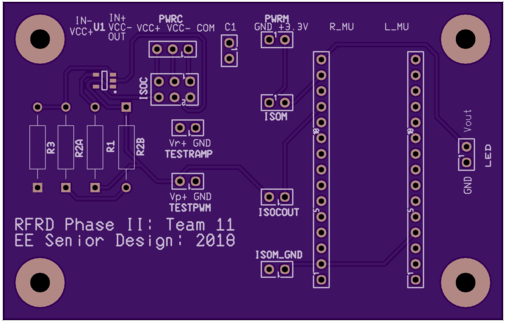 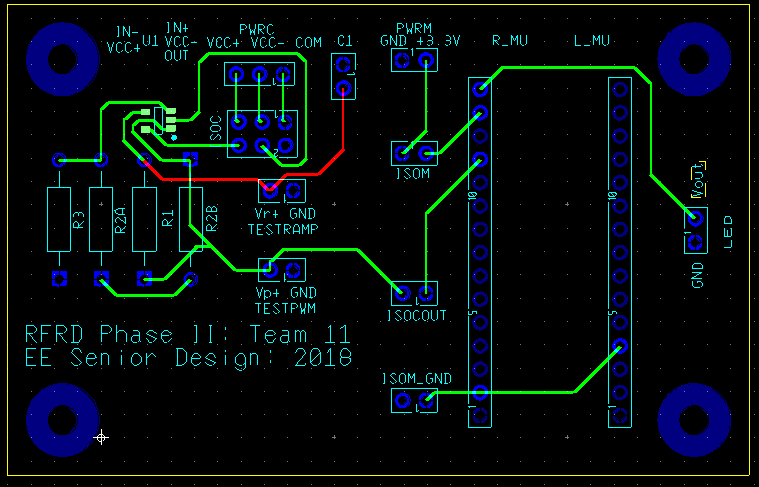 17
Capacitance Measuring / Microcontroller PCB Testing
Period linearly dependent on capacitance measured
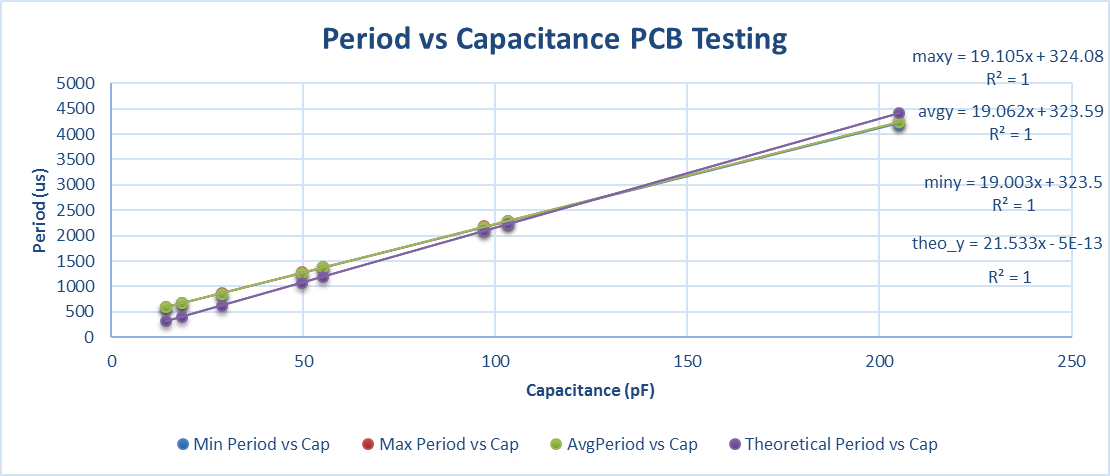 18
Capacitance Measuring / Microcontroller PCB Testing
Acceptable power supply rejection ratio
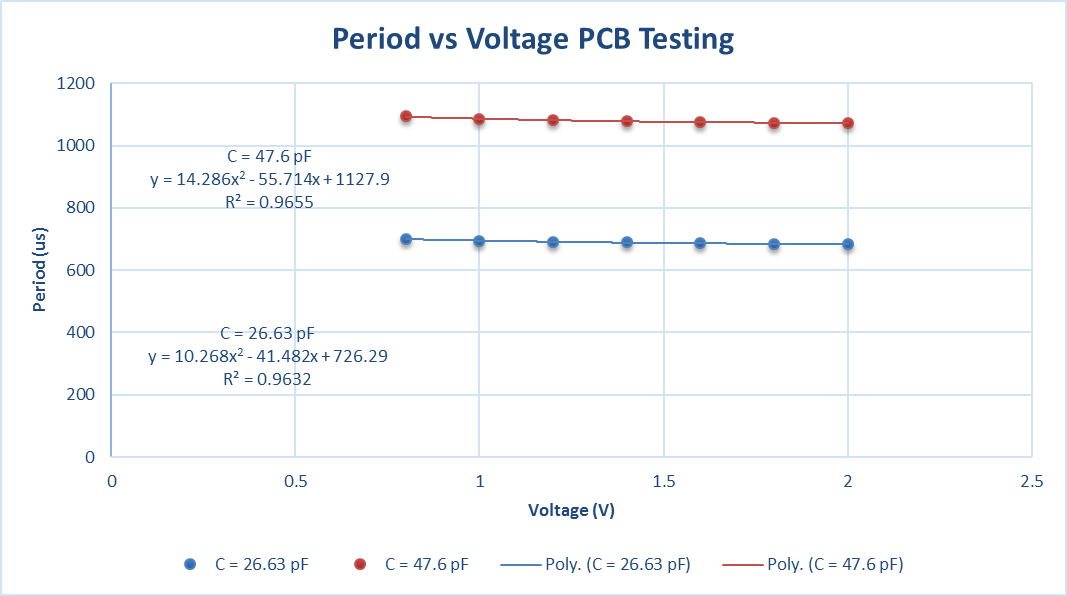 19
Microcontroller Design
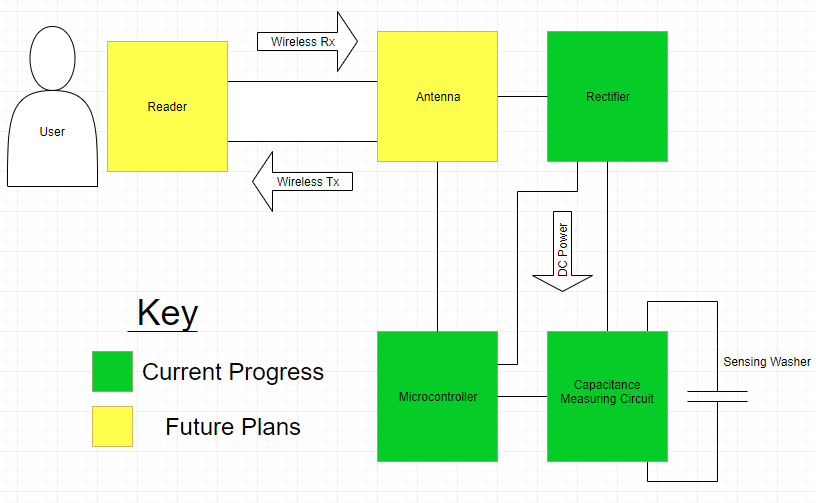 Microcontroller
STM32L011K4 low power ARM
Nucleo development board
Small package size
Measure signal from capacitance measuring circuit
Turn LED on at threshold period
Corresponds to nut tightness
Demonstrated with threshold of 30 pF
20
Toolchain
System Workbench for STM32
Eclipse
CubeMX
Peripheral initialization
Clock initialization
21
Signal Measurement
Threshold frequency calculated at compile
Uses low power timer as a counter
Triggers on rising edge
Counts for 1000ms
Measured frequency is compared to threshold and GPIO outputs are set
22
Testing and Verification
UART and debugging was not available for testing of final firmware version
Test various threshold values and ensure operation
Test current draw to ensure proper low power operation
23
System Testing Setup
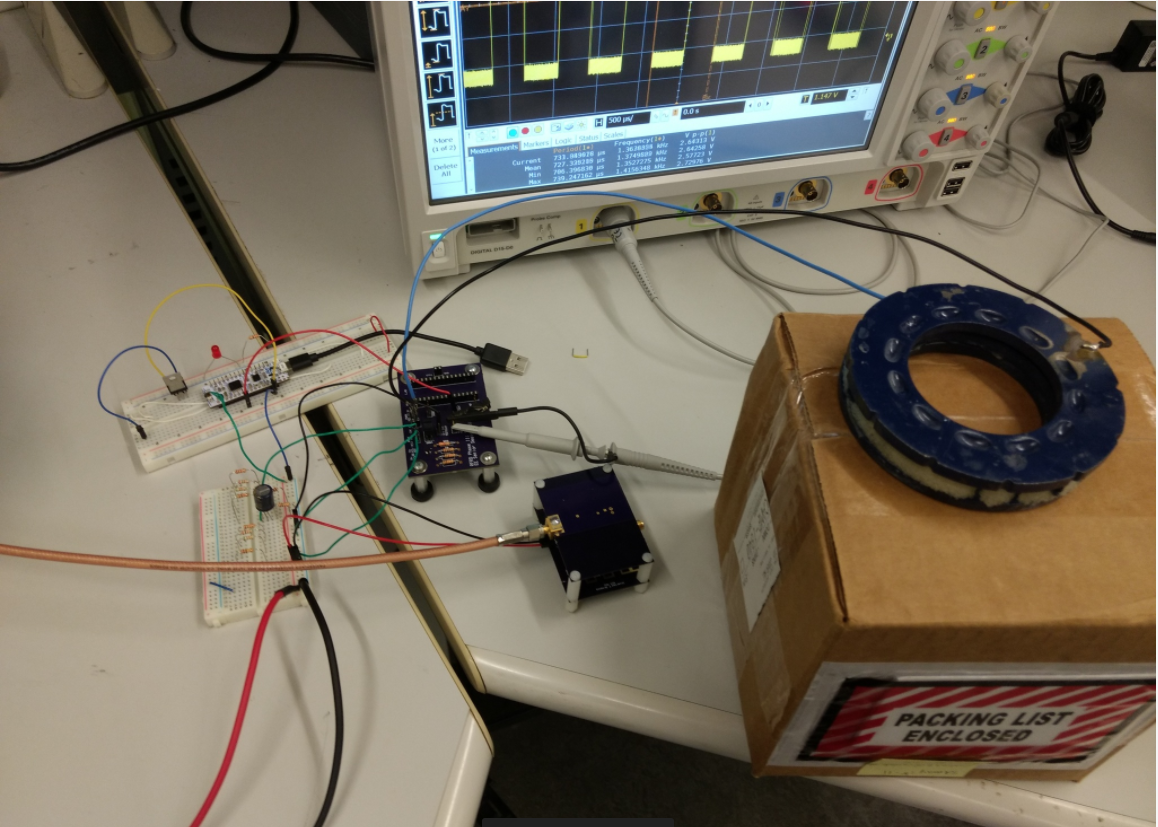 Washers
Microcontroller
Capacitance Measuring PCB
Rectifier
Rx Antenna
Tx Antenna
24
System Testing Results
Resting Washer
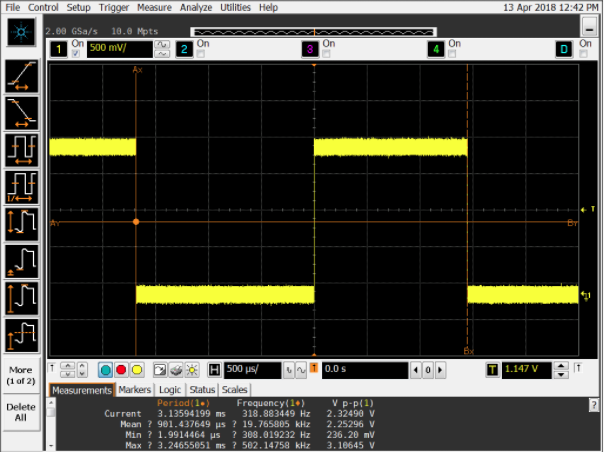 25
System Testing Results
Pressured Washer
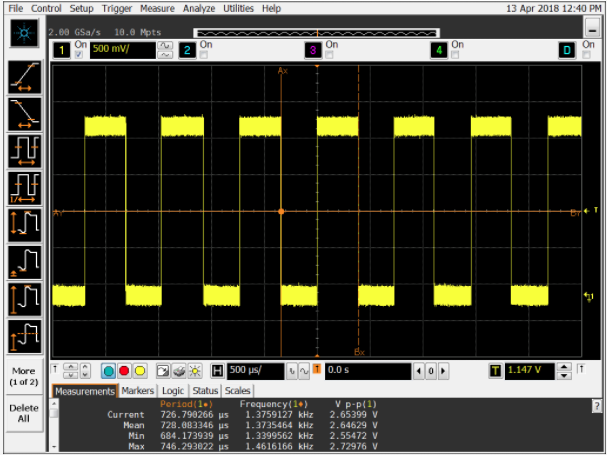 26
System Testing Results
Demonstrated wireless operation at 3.25 inches from Tx to Rx antenna
Signal generator supplied 15.5 dBm at 887 MHz to the Tx antenna
To guarantee 2 volts DC supplied to PCB
Microcontroller and capacitance measuring circuit fully operational
Successfully operated with washer design
Triggered LED when pressured
27
End of Project Results
Capacitance Measuring: 
Functional design and PCB
Low power operation

Antenna/Rectifier Design: 
Simulated antenna/rectifier
Modeled PCB design

Microcontroller Design: 
Functional firmware and PCB

System Design:
Successful demonstration of wireless functionality
Measured washer design with capacitance measuring circuit
Triggered LED with microcontroller threshold
28
[Speaker Notes: Add Gantt chart afterwards]
Future Revisions
Capacitance Measuring: 
Scalability of the PCB

Antenna/Rectifier Design: 
Fabricate the PCB
Test the PCB
Implement backscatter

Microcontroller Design: 
Persistent tag ID and data tracking
Implement protocol 
Communication to RF reader
29
[Speaker Notes: Add Gantt chart afterwards]
References
Liu, Yili, et al. “Limitations of a relaxation oscillator in capacitance measurements.” IEEE Transactions on Instrumentation and Measurement, vol. 49, no. 5, 2000, pp. 980–983., doi:10.1109/19.872917.
Tuttle, Dr. Gary. “Non Linear Oscillators.” EE 230 Website, Dr. Gary Tuttle, tuttle.merc.iastate.edu/ee230/topics/op_amps/non_linear_oscillators.pdf.
“TS881 Rail-To-Rail 0.9 V nanopower comparator.” www.st.com/content/ccc/resource/technical/document/datasheet/a2/60/3e/5d/b2/c1/4a/e9/DM00057901.pdf/files/DM00057901.pdf/jcr:content/translations/en.DM00057901.pdf.
Zeng, Miaowang, et al. “A Compact Fractal Loop Rectenna for RF Energy Harvesting.” IEEE Antennas and Wireless Propagation Letters, vol. 16, 2017, pp. 2424–2427., doi:10.1109/lawp.2017.2722460.
Kervel, Fredirk. “868 MHz, 915 MHz and 955 MHz Inverted F Antenna.” www.ti.com/lit/an/swra228c/swra228c.pdf.
Technologies, Avago. “Linear Models forDiode Surface Mount Packages.”www.avagotech.com, 21 July 2010, ddd.uab.cat/pub/trerecpro/2010/hdl.../PFC_SergiCarreraColet_annex.pdf.
STMicroelectronics. “Access Line Ultra-Low-Power 32-Bit MCU Arm®-Based Cortex®-M0 , up to 16KB Flash, 2KB SRAM, 512B EEPROM, ADC.”www.st.com/resource/en/datasheet/stm32l011d4.pdf.
STMicroelectronics. “STM32 Nucleo-32 board.”http://www.st.com/resource/en/data_brief/nucleo-f031k6.pdf.
30
31
Clocks
32
Peripherals
33
Final Code
#define THRESHOLD_PERIOD 857
#define THRESHOLD_FREQUENCY (1000000/THRESHOLD_PERIOD)
uint16_t first_cap = 0;
uint16_t last_cap = 0; 

while (1){
	first_cap = HAL_LPTIM_ReadCounter(&hlptim1); //read initial timer count
	HAL_Delay(1000);		    //wait while number of cycles is counted
  	last_cap = HAL_LPTIM_ReadCounter(&hlptim1);  //read second count value
	uint16_t cycles = last_cap - first_cap; //calculate cycles during period
	if (last_cap < first_cap){  	   //handle overflow of counter
		cycles = (last_cap + 0xFFFF) - first_cap;
  	}
	if (cycles > (THRESHOLD_FREQUENCY )){   //if the washer is not pressed
  		HAL_GPIO_WritePin(GPIOB, GPIO_PIN_3, GPIO_PIN_RESET); //LED off
  	} else {
  		HAL_GPIO_WritePin(GPIOB, GPIO_PIN_3, GPIO_PIN_SET);   //LED on
	}
  }
34